การขับเคลื่อนโรงพยาบาลคุณธรรม มูลนิธิธรรมาภิบาลทางการแพทย์
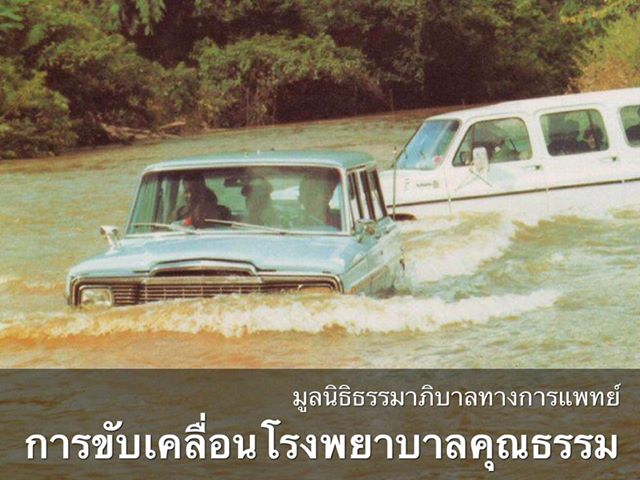 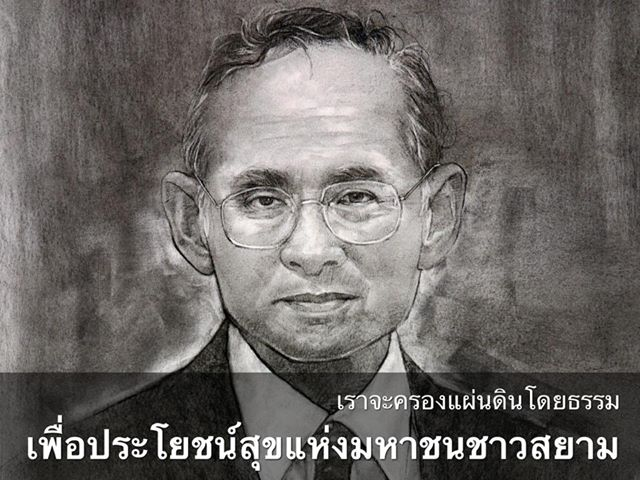 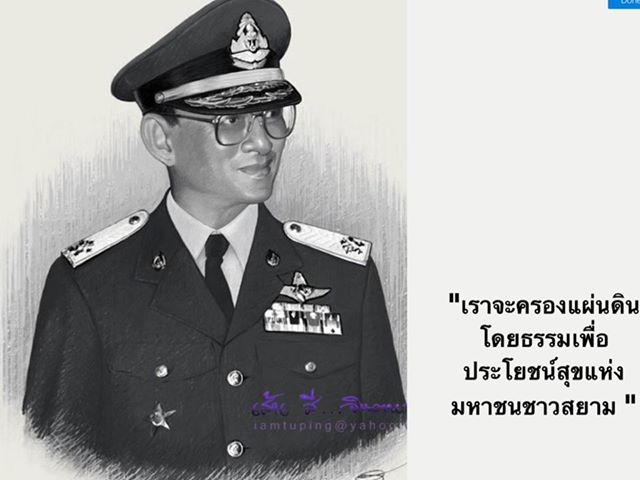 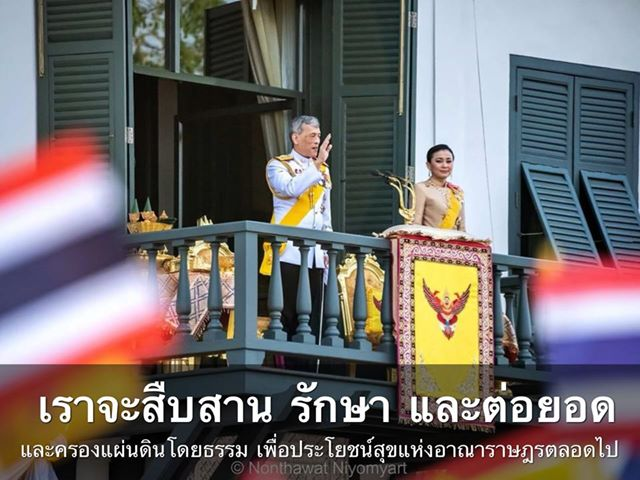 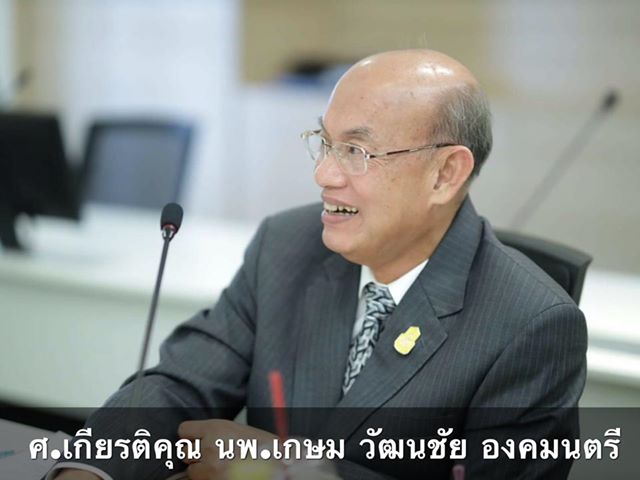 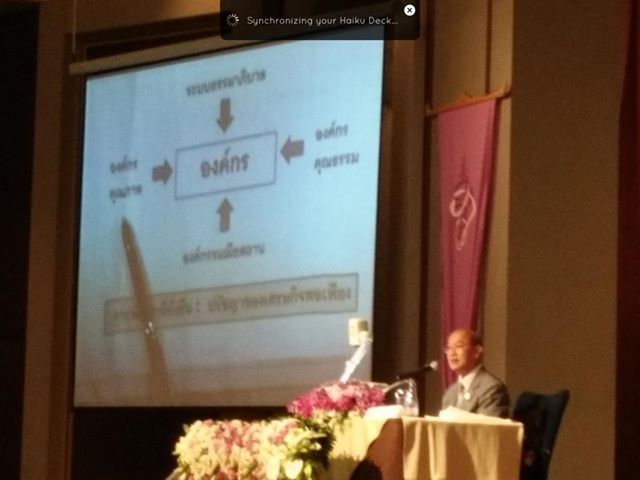 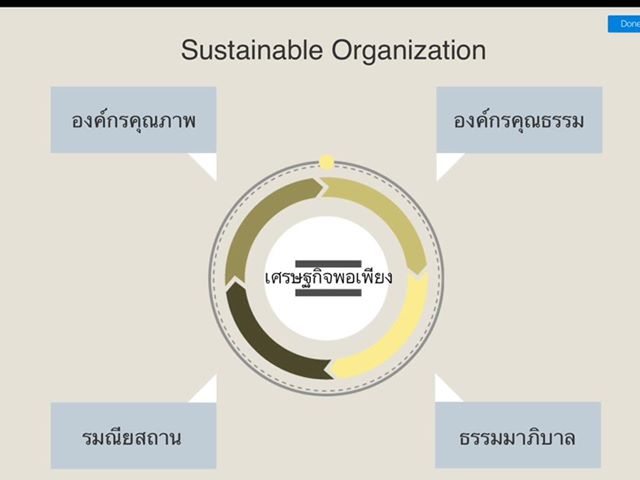 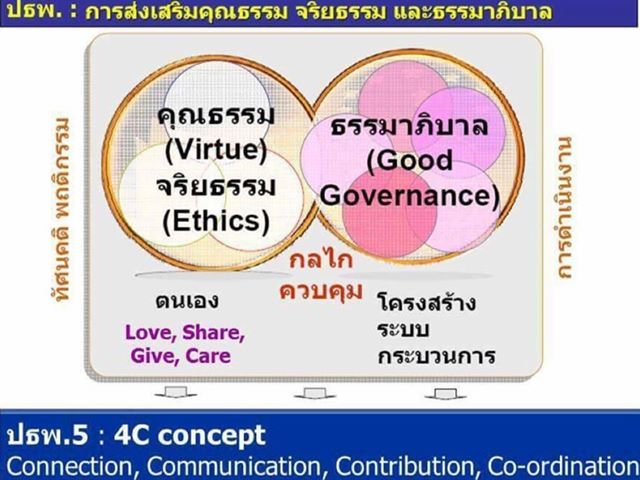 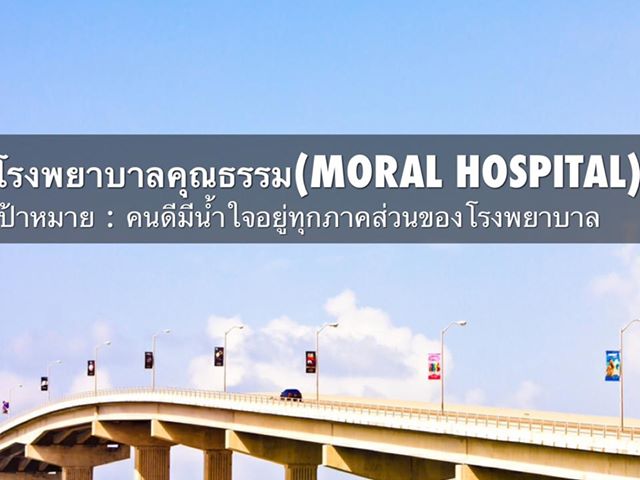 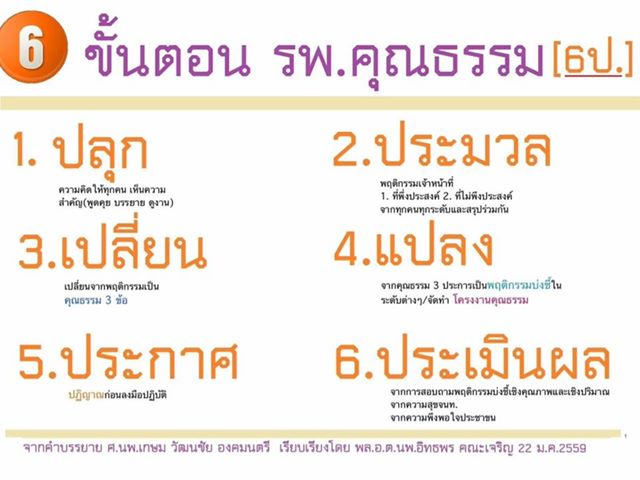 การขับเคลื่อนสังคมคุณธรรมประเทศไทย  : คณะกรรมการส่งเสริมคุณธรรมแห่งชาติ
๑.  กระทรวงสาธารณสุข/รพ.นอก สธ.             ๑.  แก้วกัลยาสิขาลัย
                                                                                 มูลนิธิธรรมาภิบาลทางการแพทย์ 
  ๒. กระทรวงศึกษาธิการ                                   ๒. คกก.ระดับกระทรวง
  ๓.  กระทรวงมหาดไทย                                    ๓. สำนักตรวจราชการ/กรมการปกครอง
                                                                                 มูลนิธิพัฒนาข้าราชการ
  ๔.  กระทรวงวัฒนธรรม                                   ๔. กรมการศาสนา
  ๕.  กระทรวงการพัฒนามนุษย์                         ๕. หน่วยงานในกระทรวงและ
   				              ความมั่นคง
  ๖.  กระทรวงการคลังและกระทรวงอื่นๆ         ๖. หน่วยงานในกระทรวง
  ๗. องค์กร/ชุมชนคุณธรรม                              ๗. ศูนย์คุณธรรม
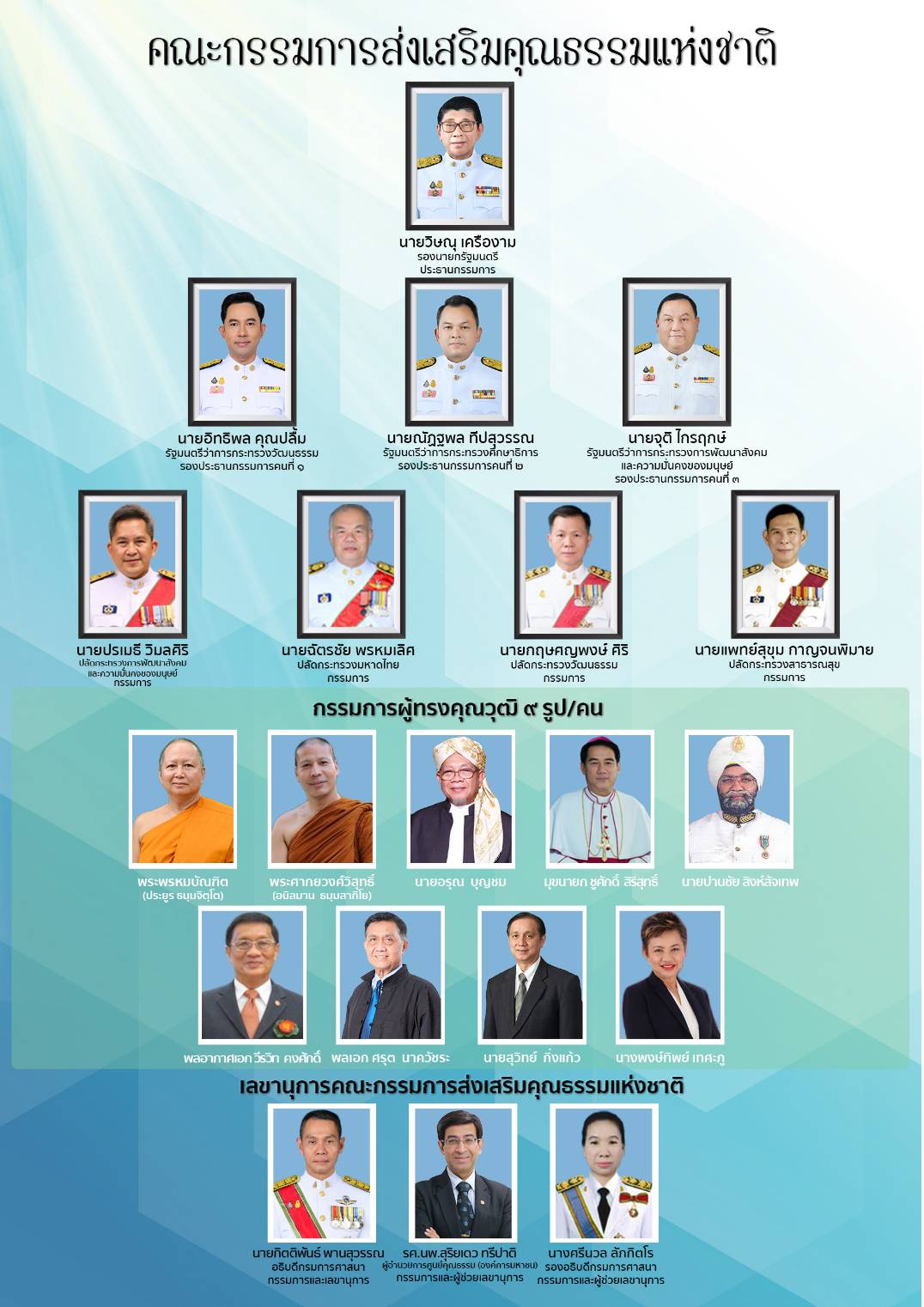 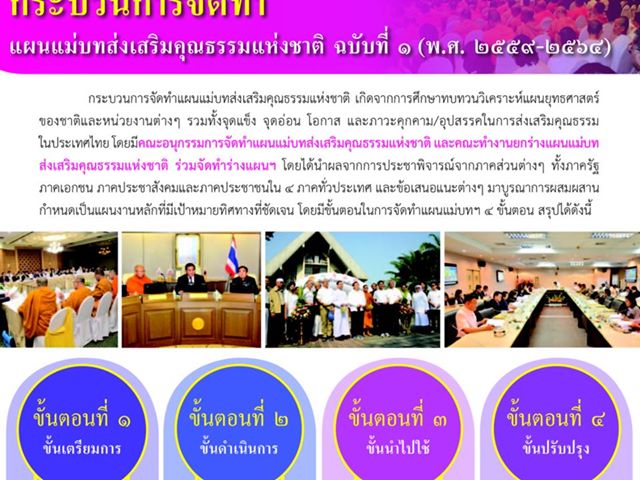 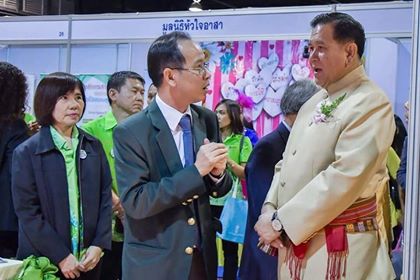 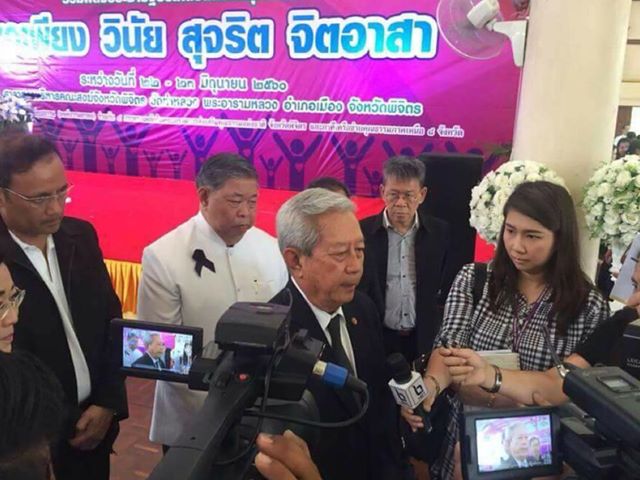 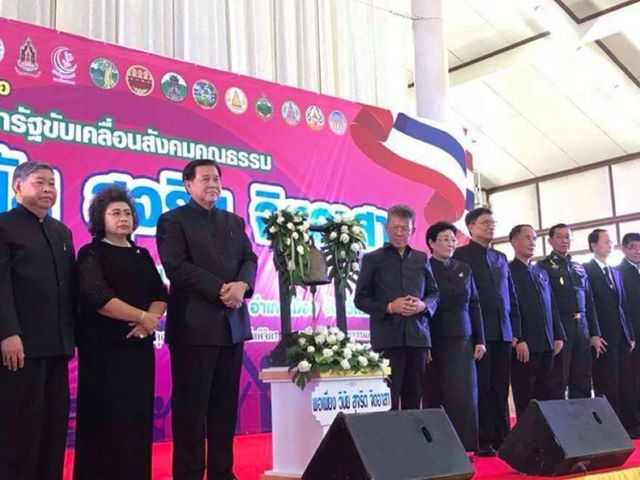 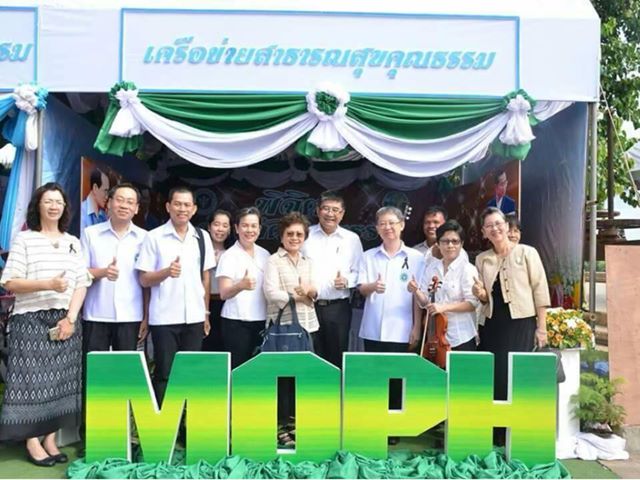 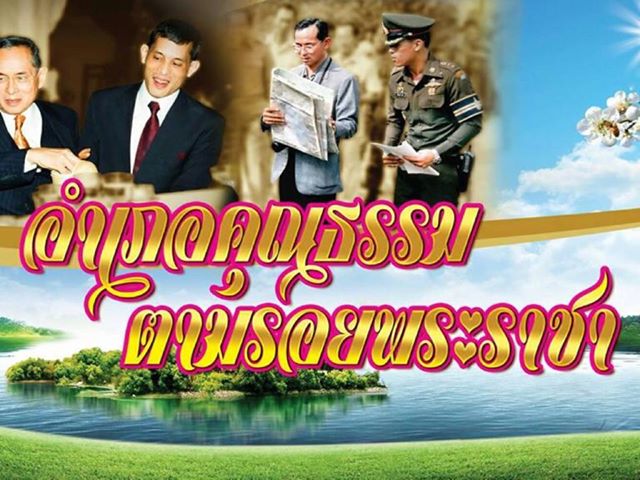 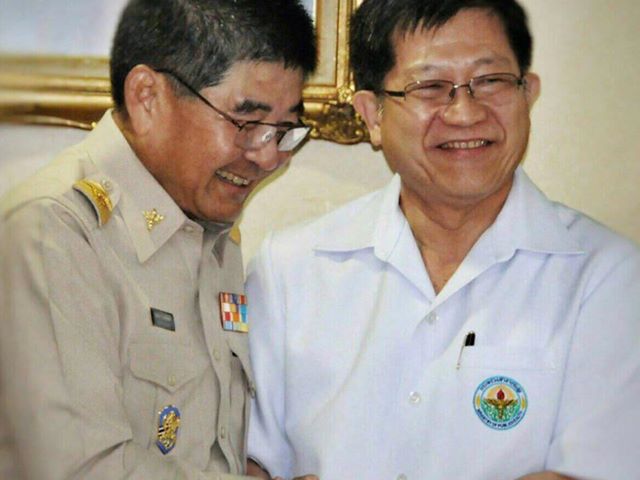 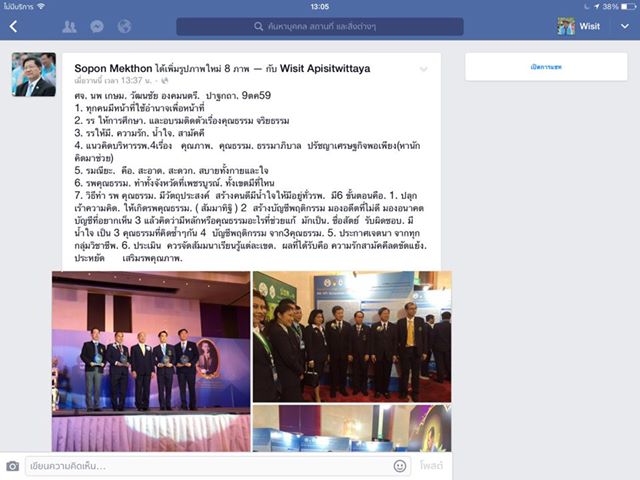 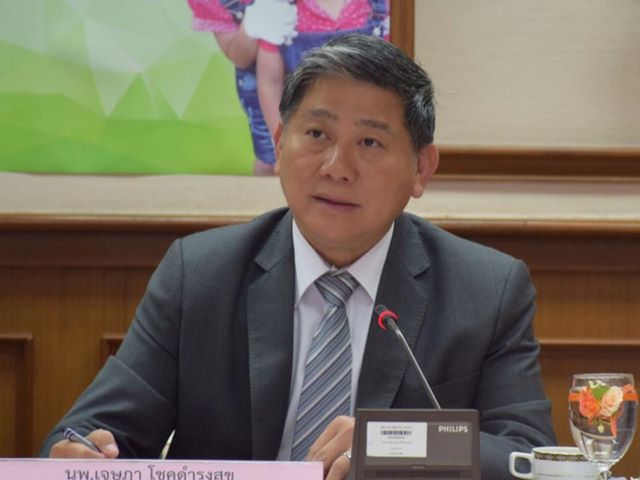 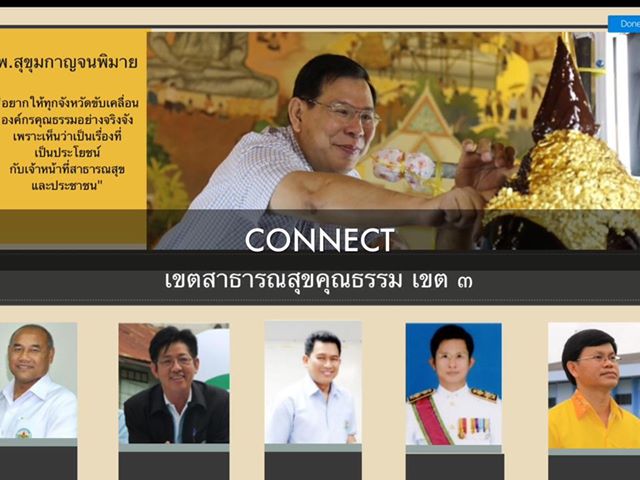 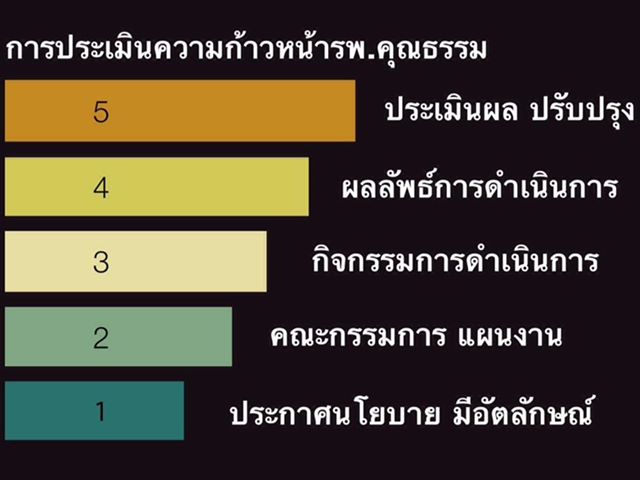 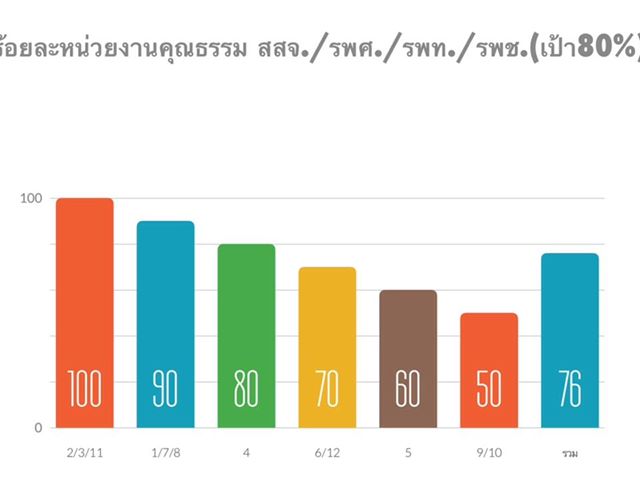 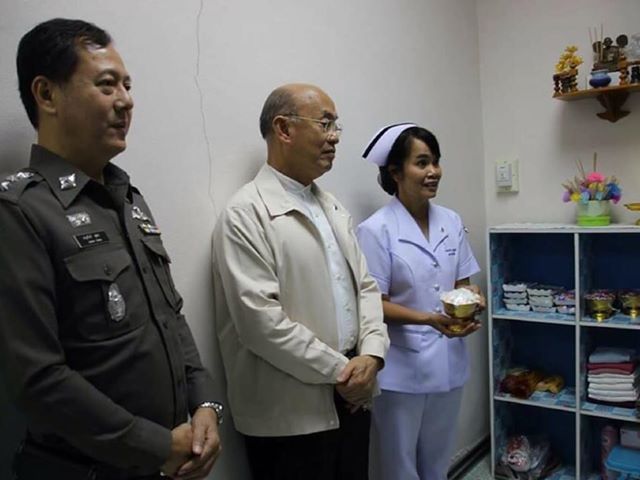 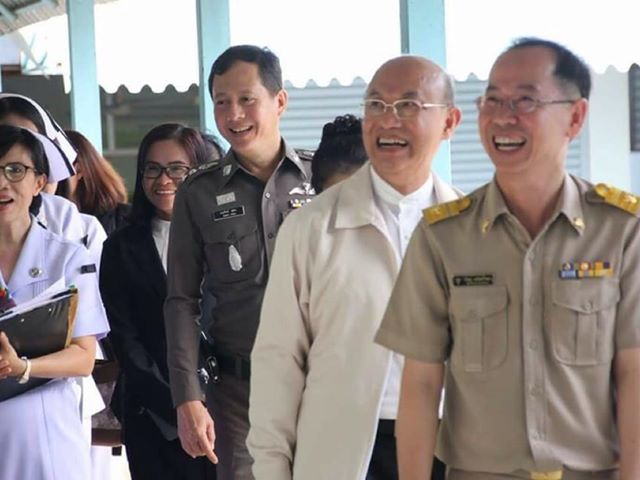 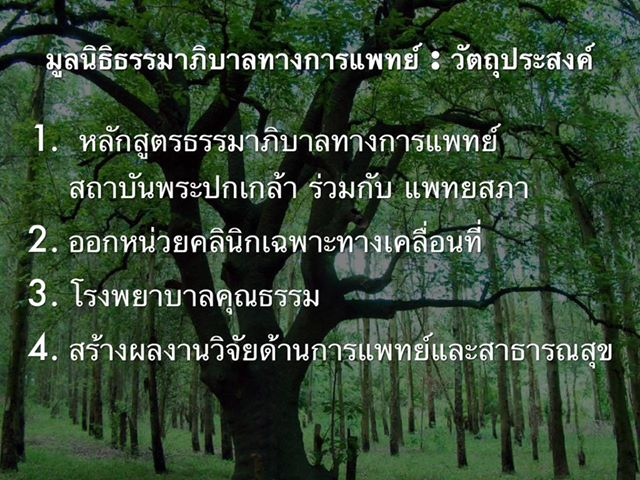 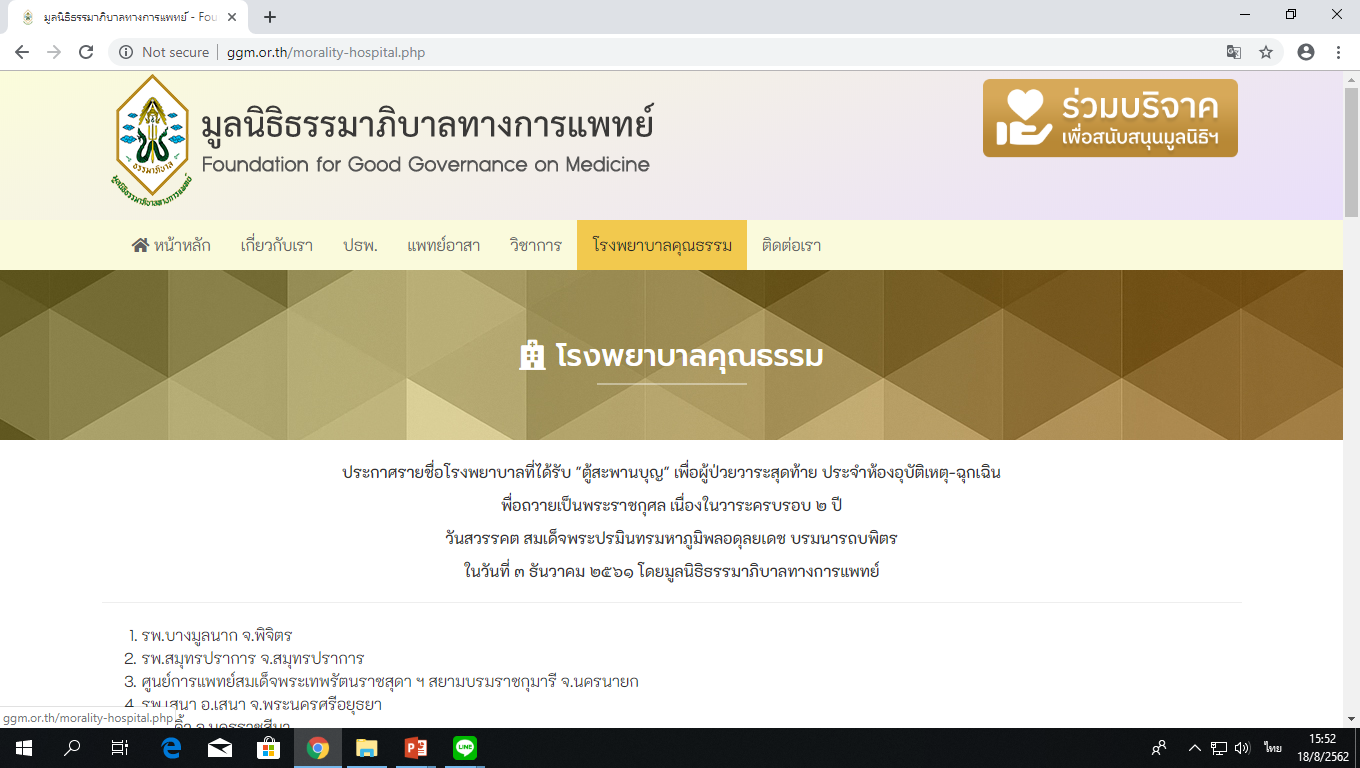 องค์กรคุณธรรม
http://1.179.173.6/moral/web/index.php
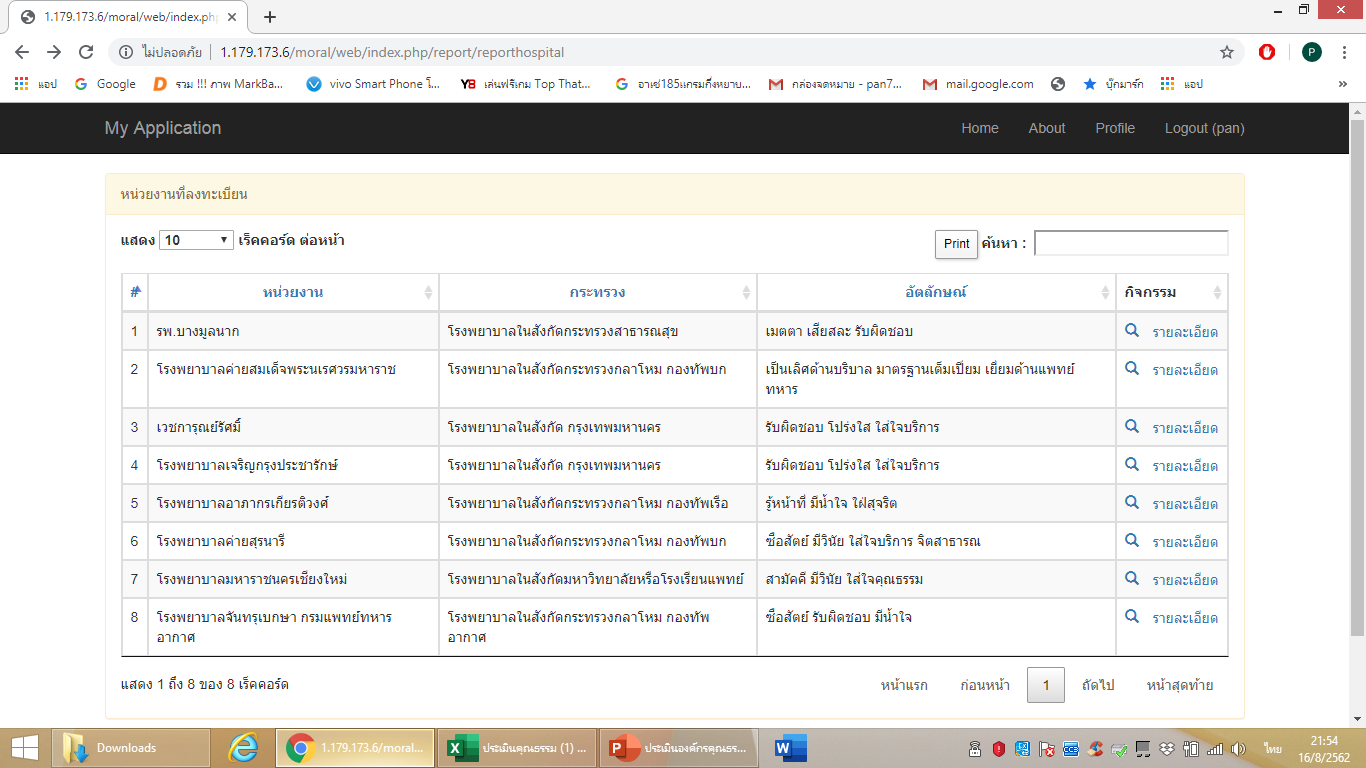 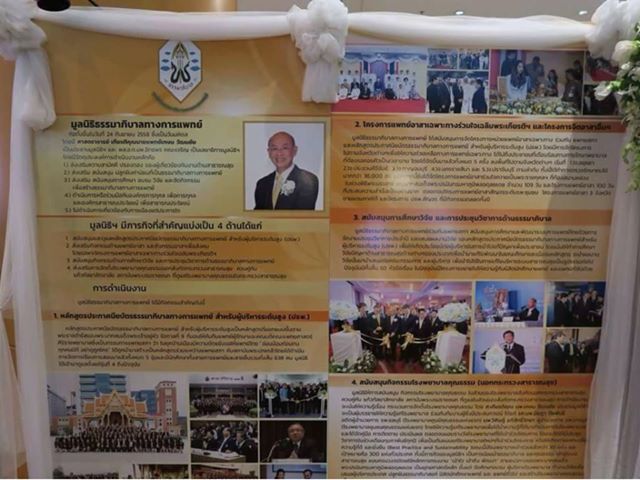 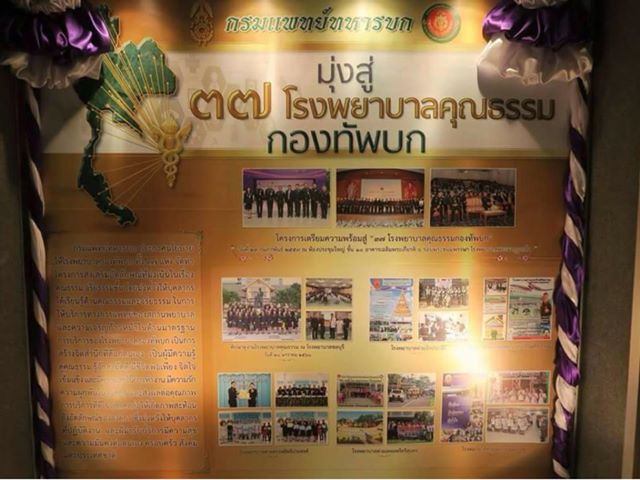 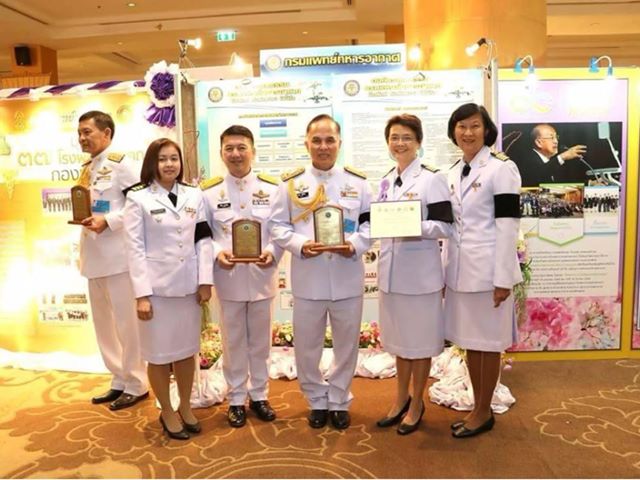 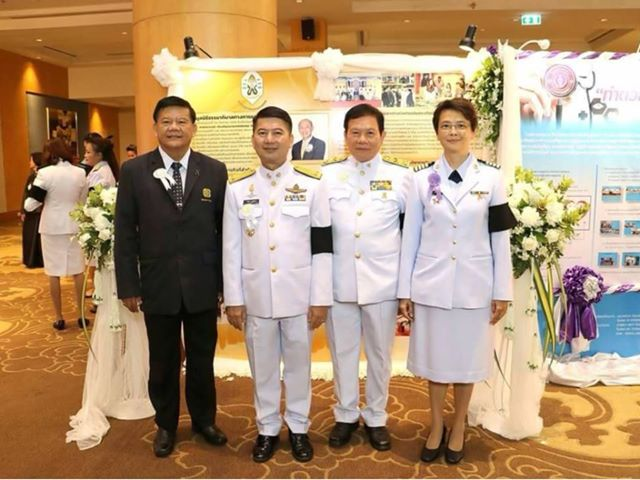 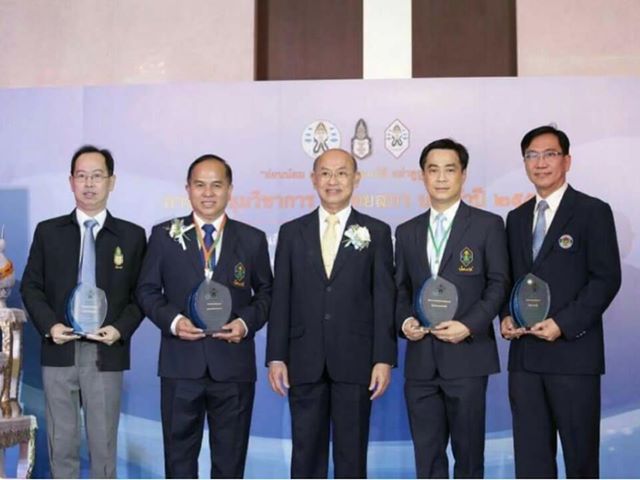 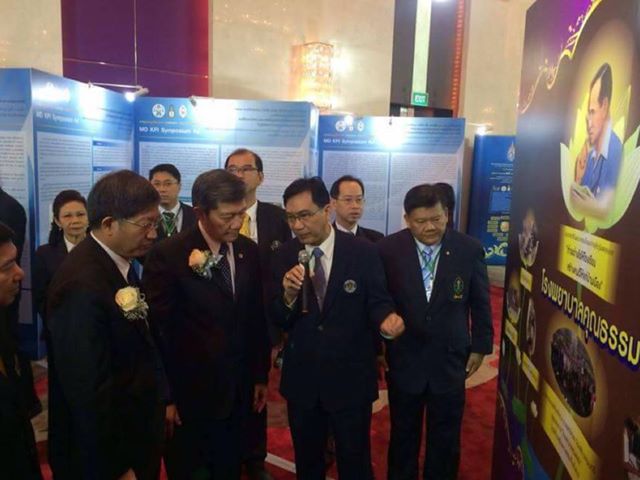 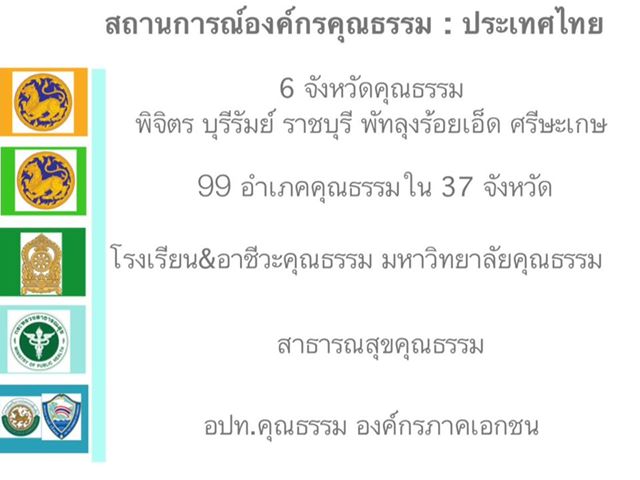 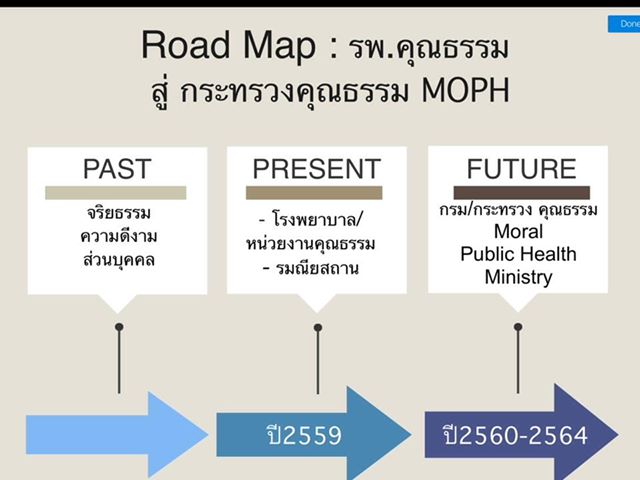